Linear Inequalities
Linear Inequalities
June 2017
2H Q10
SAM
3H Q2
Nov 2017
3H Q18
Practice
3H Q3
June 2018
2H Q2
Nov 2018
2H Q14
Graphical
SAM 3H Q2
Linear Inequalities
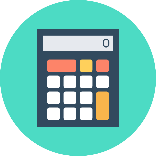 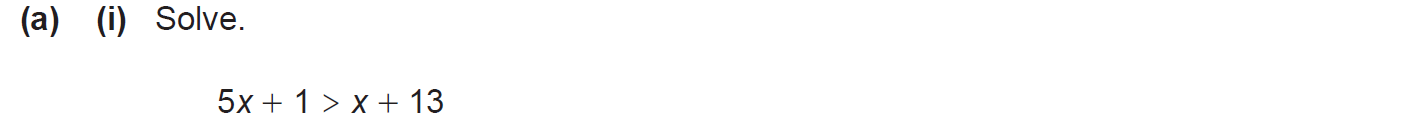 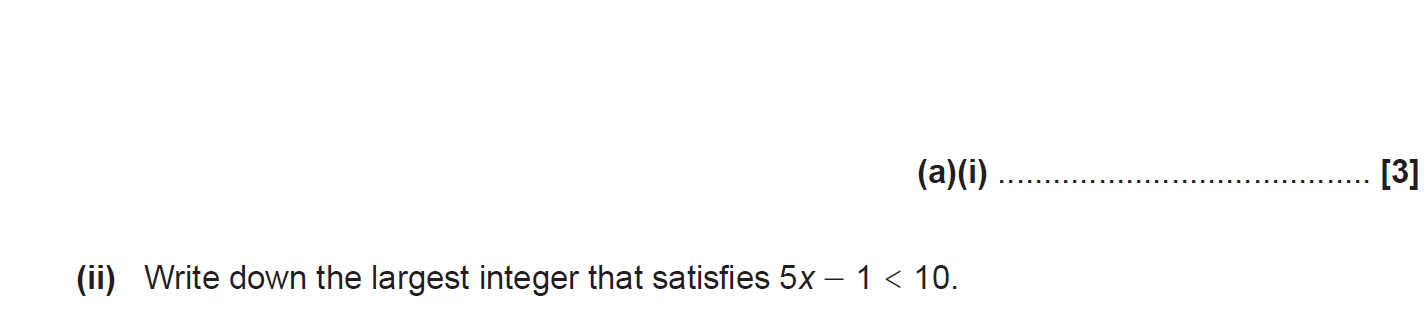 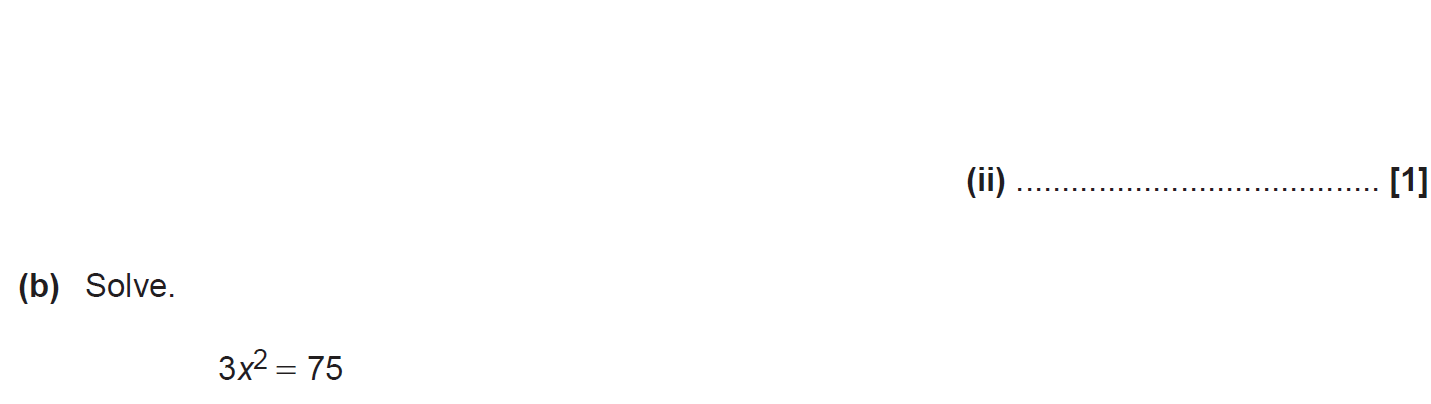 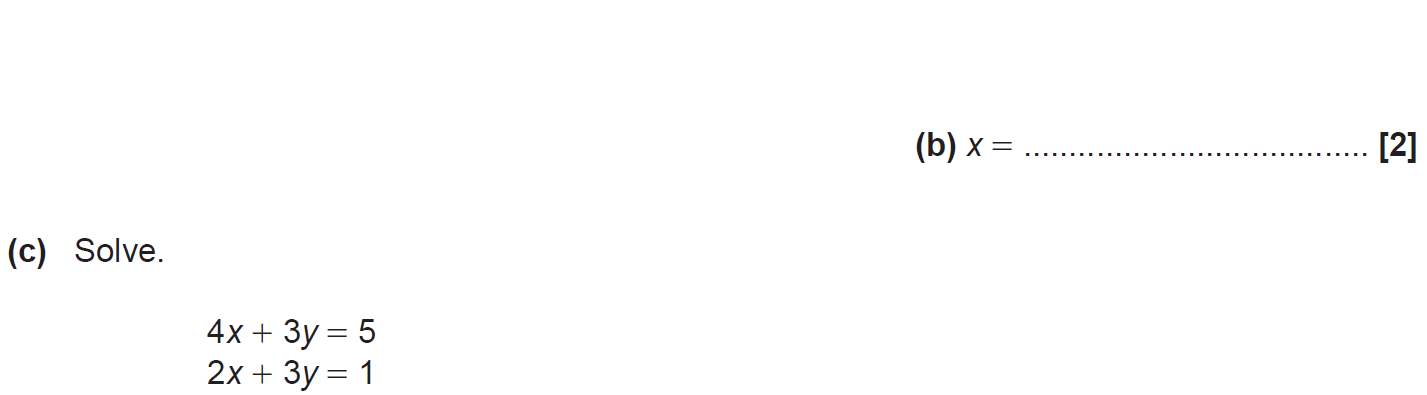 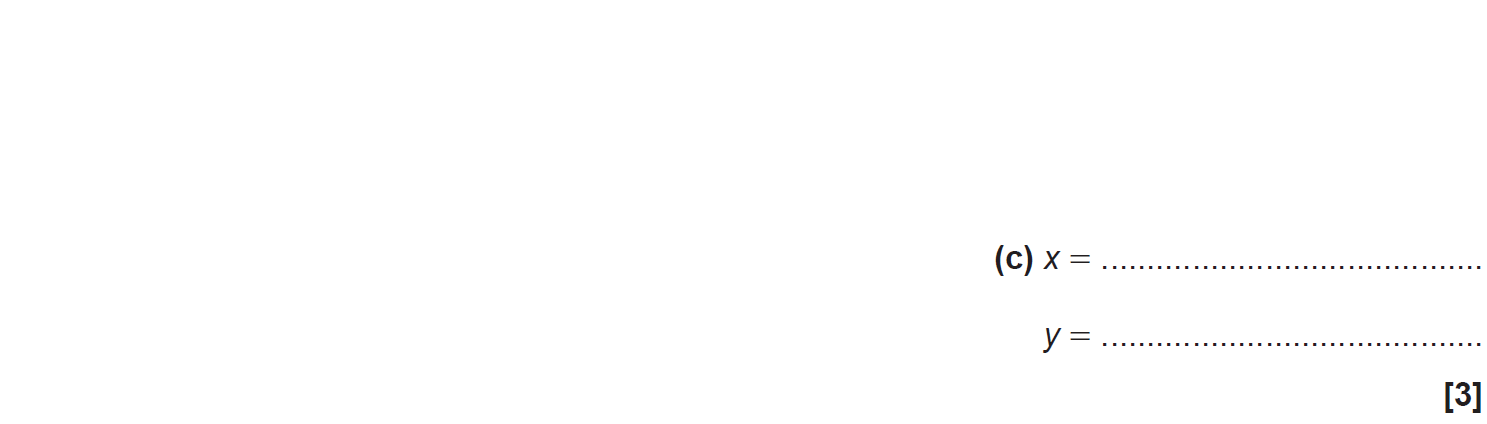 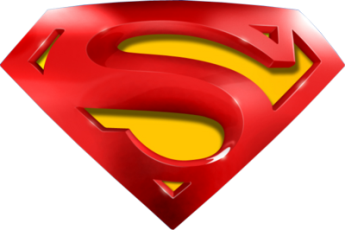 SAM 3H Q2
Linear Inequalities
A (i)
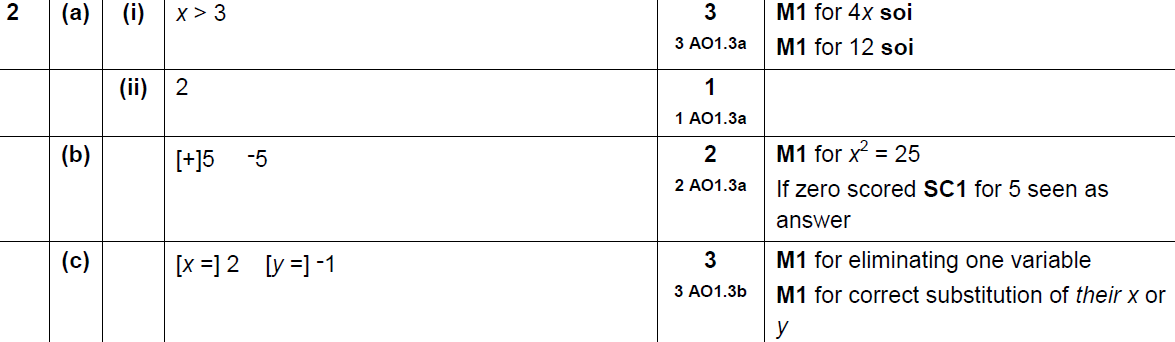 A (ii)
B
C
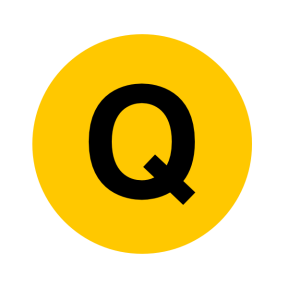 Practice 3H Q3
Linear Inequalities
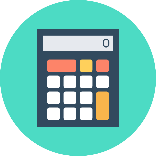 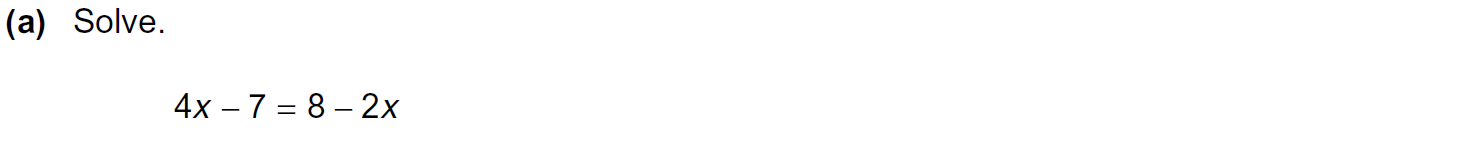 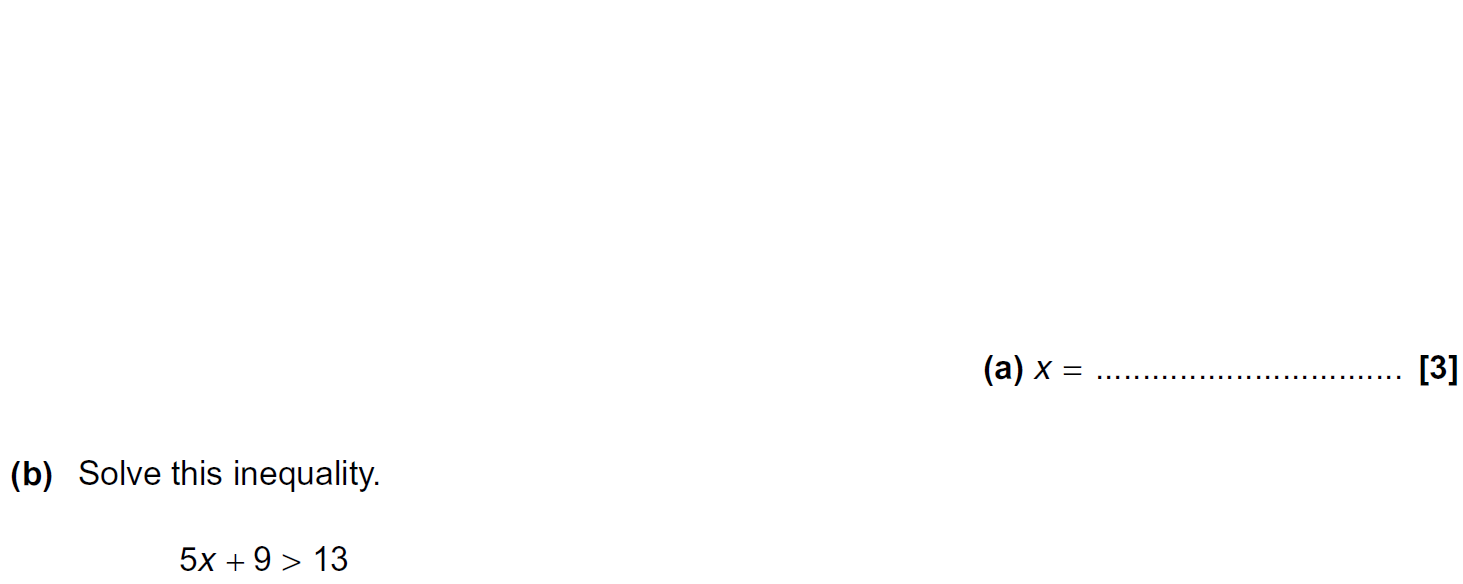 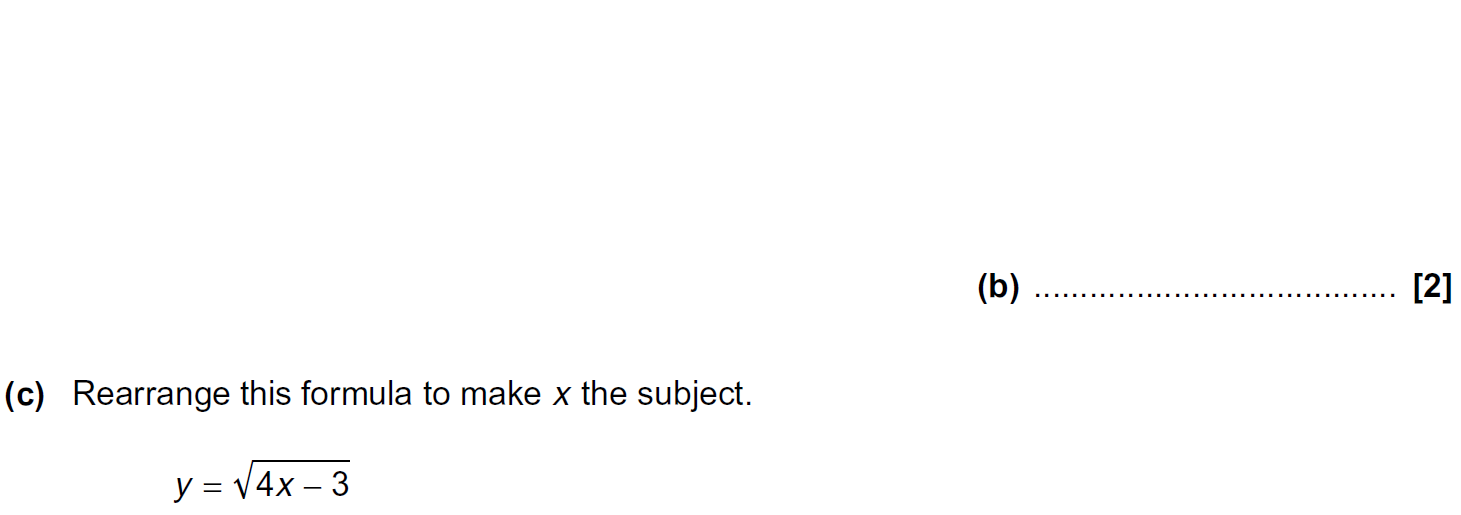 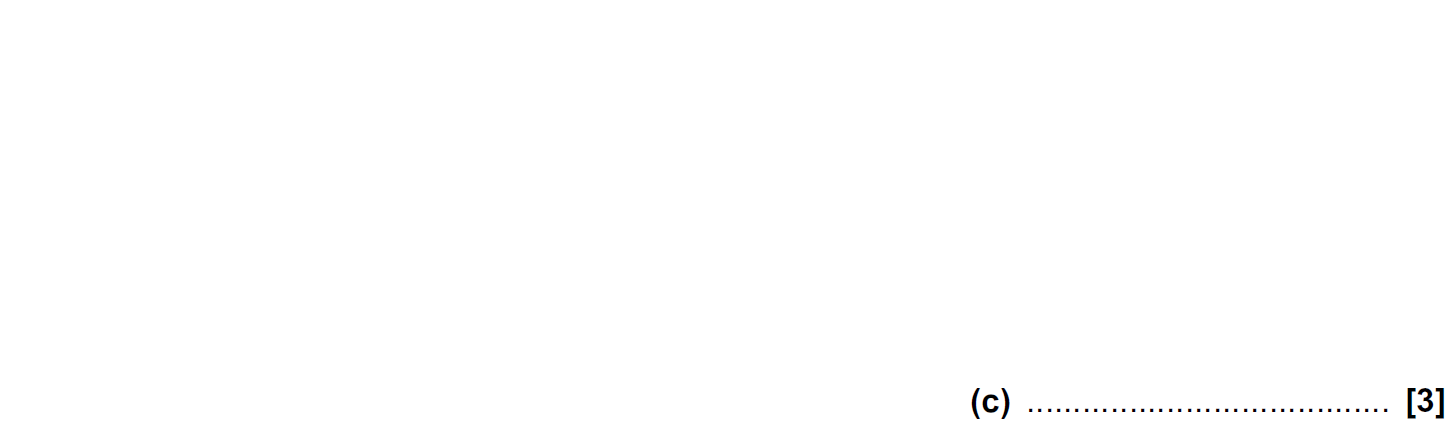 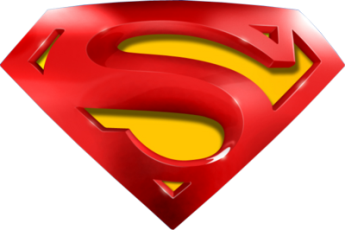 Practice 3H Q3
Linear Inequalities
A
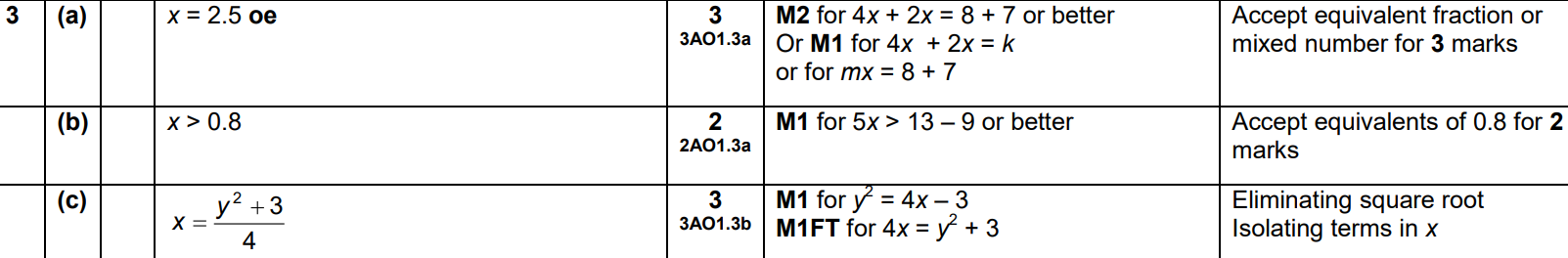 B
C
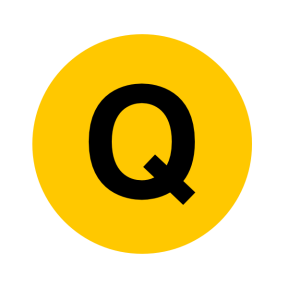 June 2017 2H Q10
Linear Inequalities
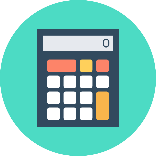 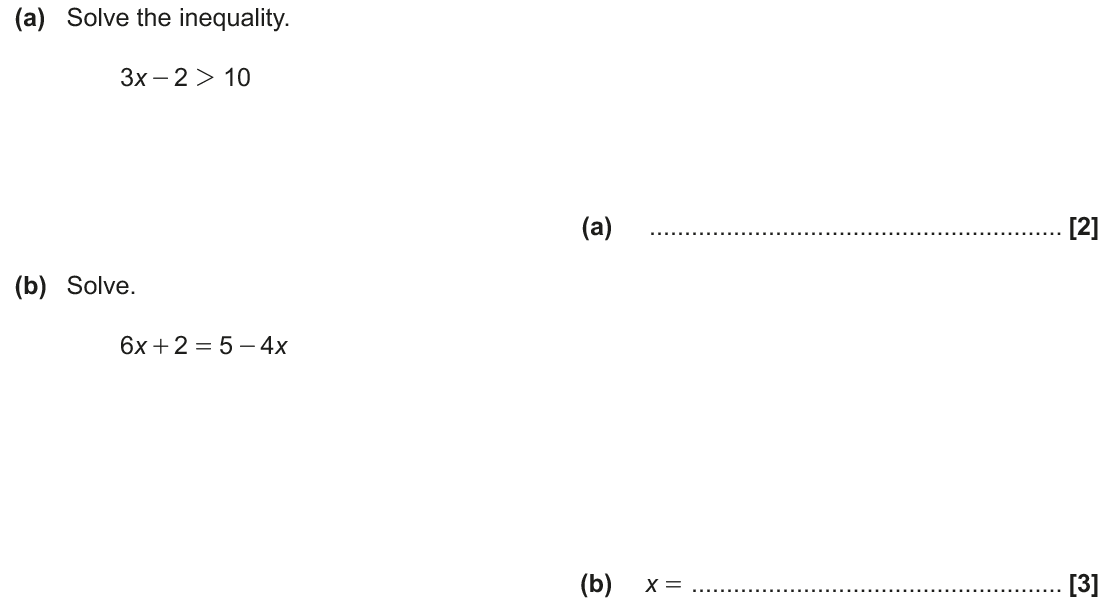 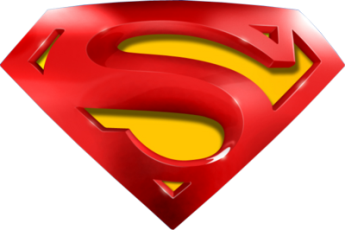 June 2017 2H Q10
Linear Inequalities
A
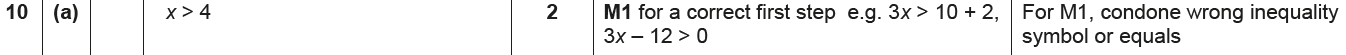 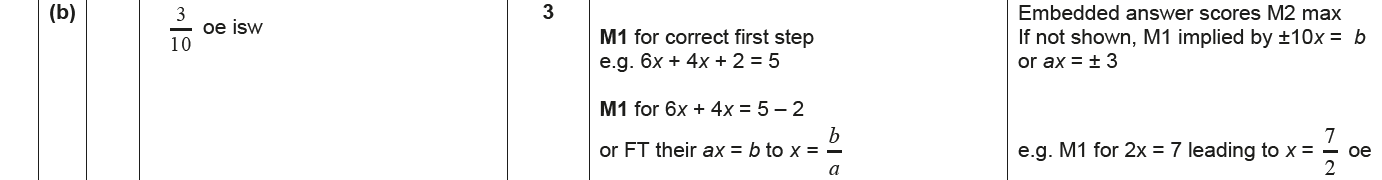 B
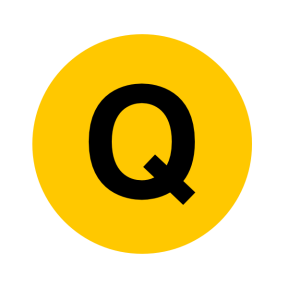 Nov 2017 3H Q18
Linear Inequalities
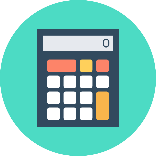 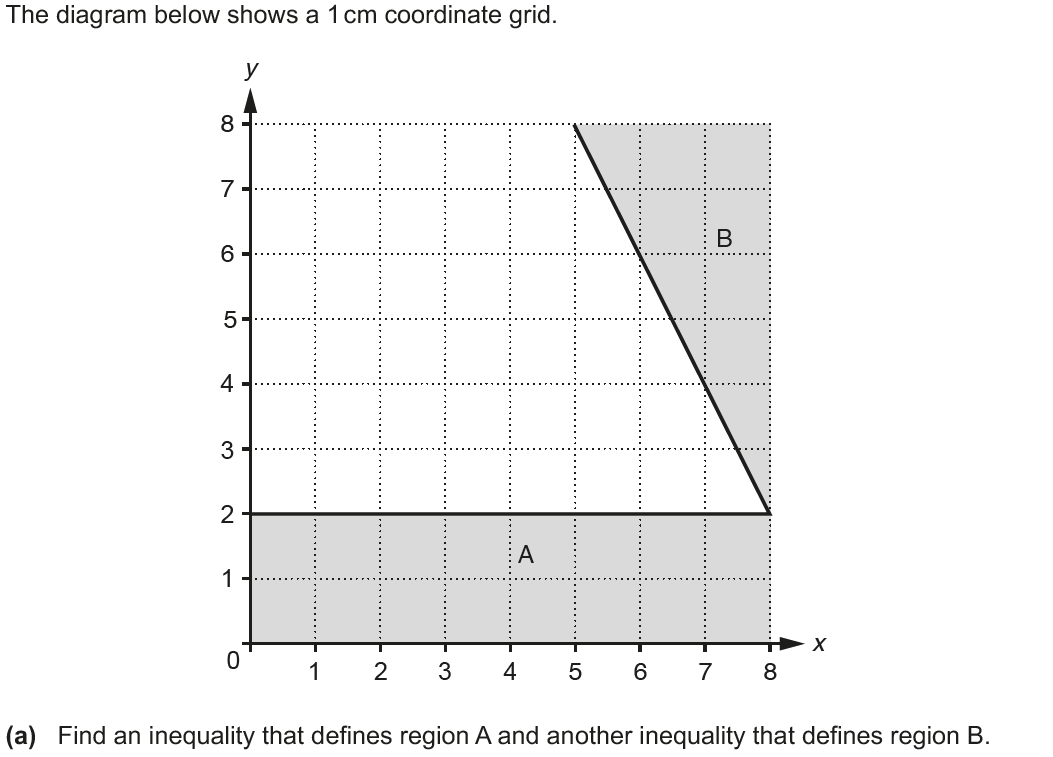 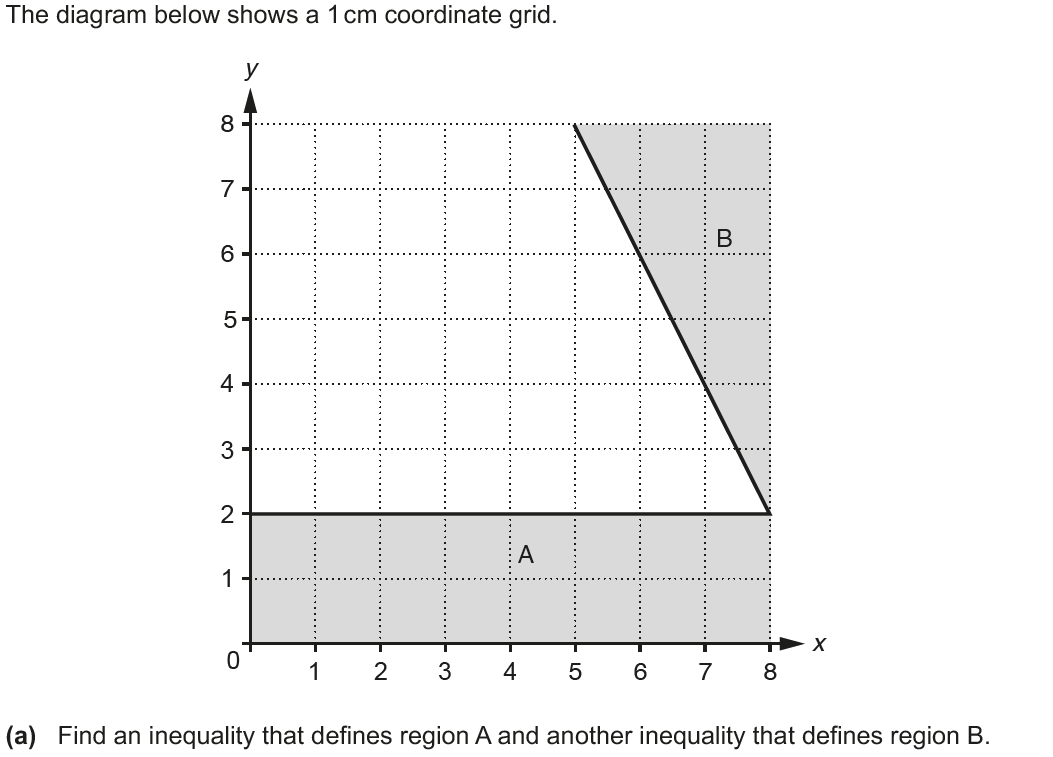 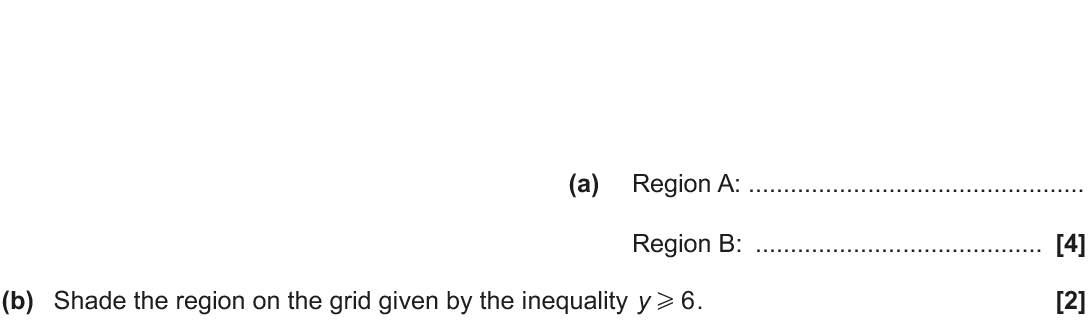 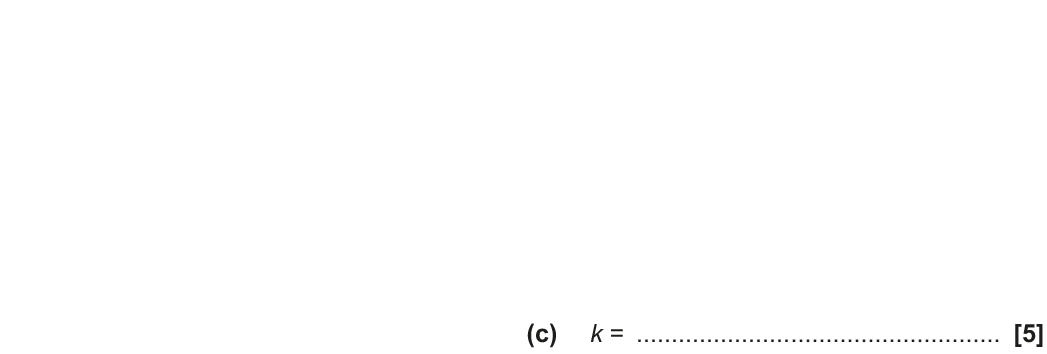 Show
Hide
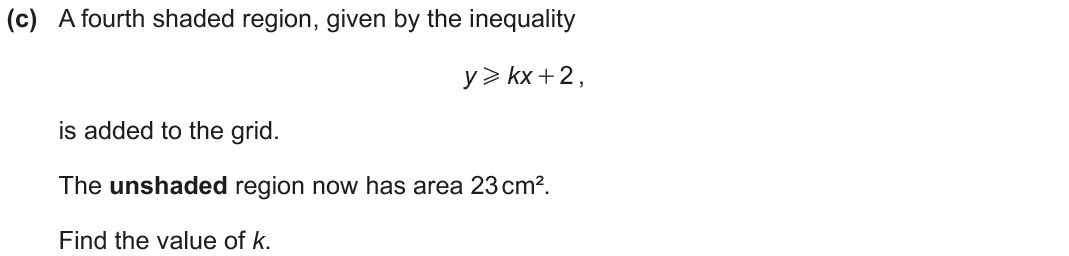 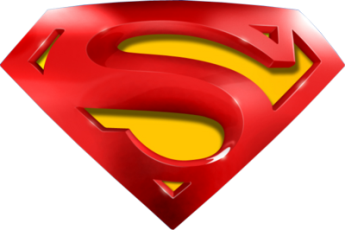 Nov 2017 3H Q18
Linear Inequalities
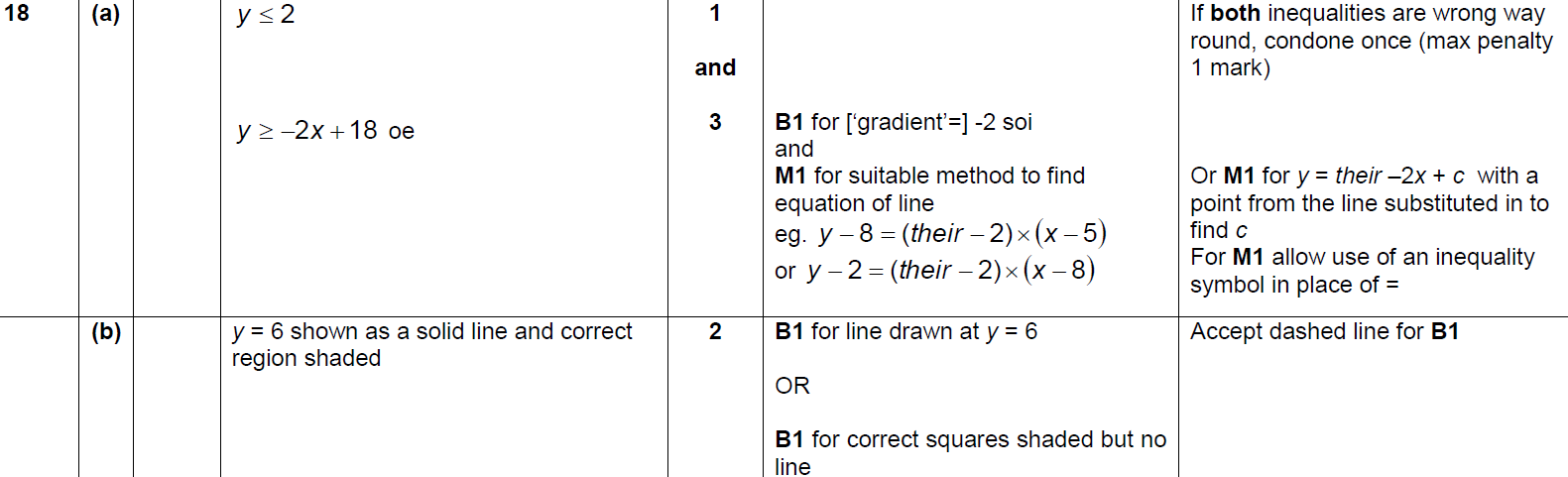 A
B
C
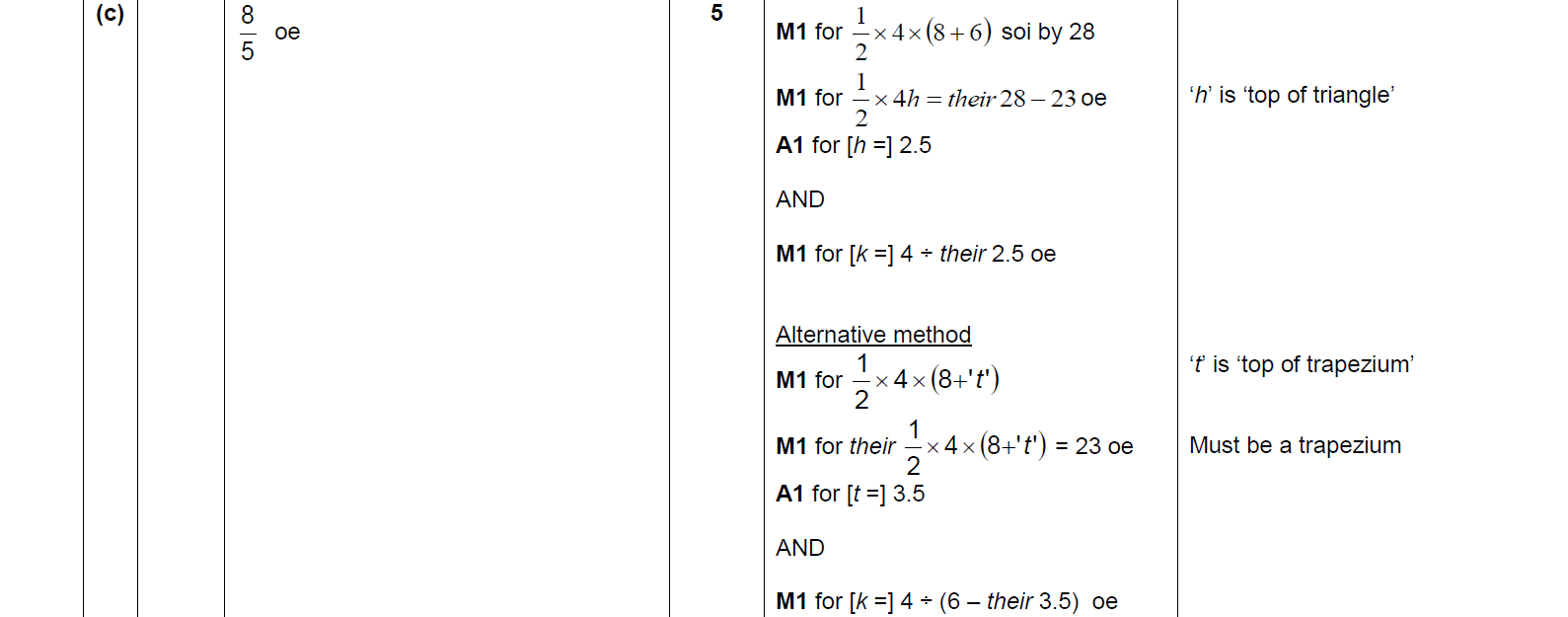 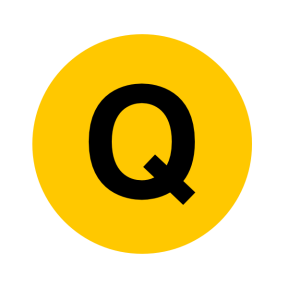 June 2018 2H Q2
Linear Inequalities
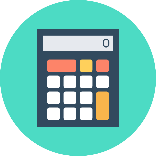 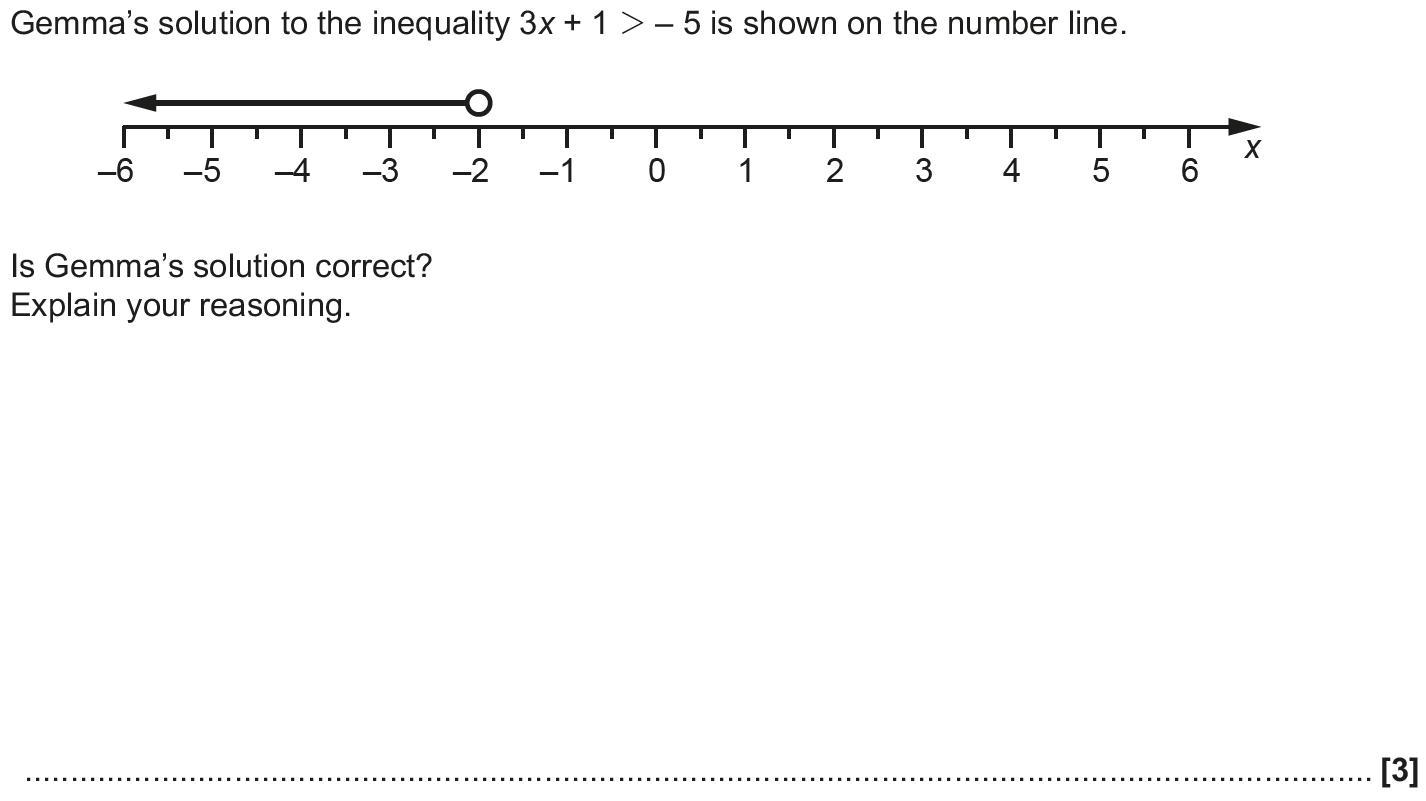 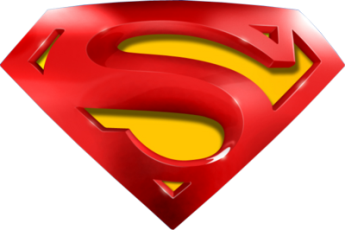 June 2018 2H Q2
Linear Inequalities
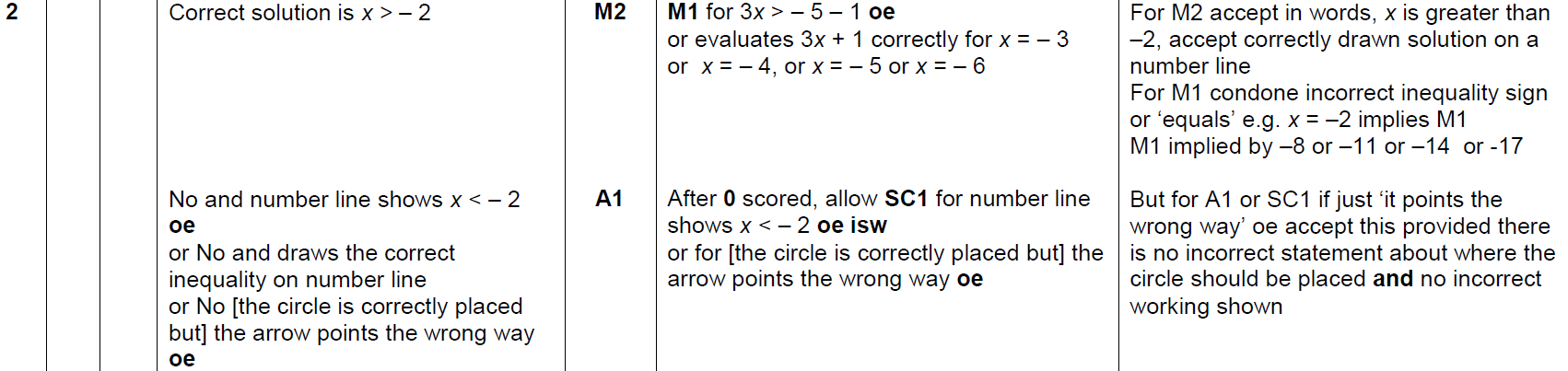 A
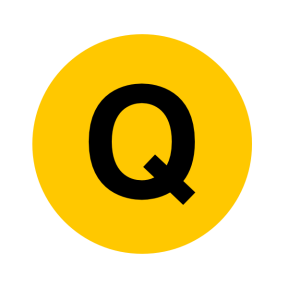 Nov 2018 2H Q14
Linear Inequalities
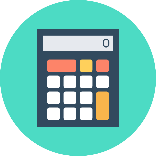 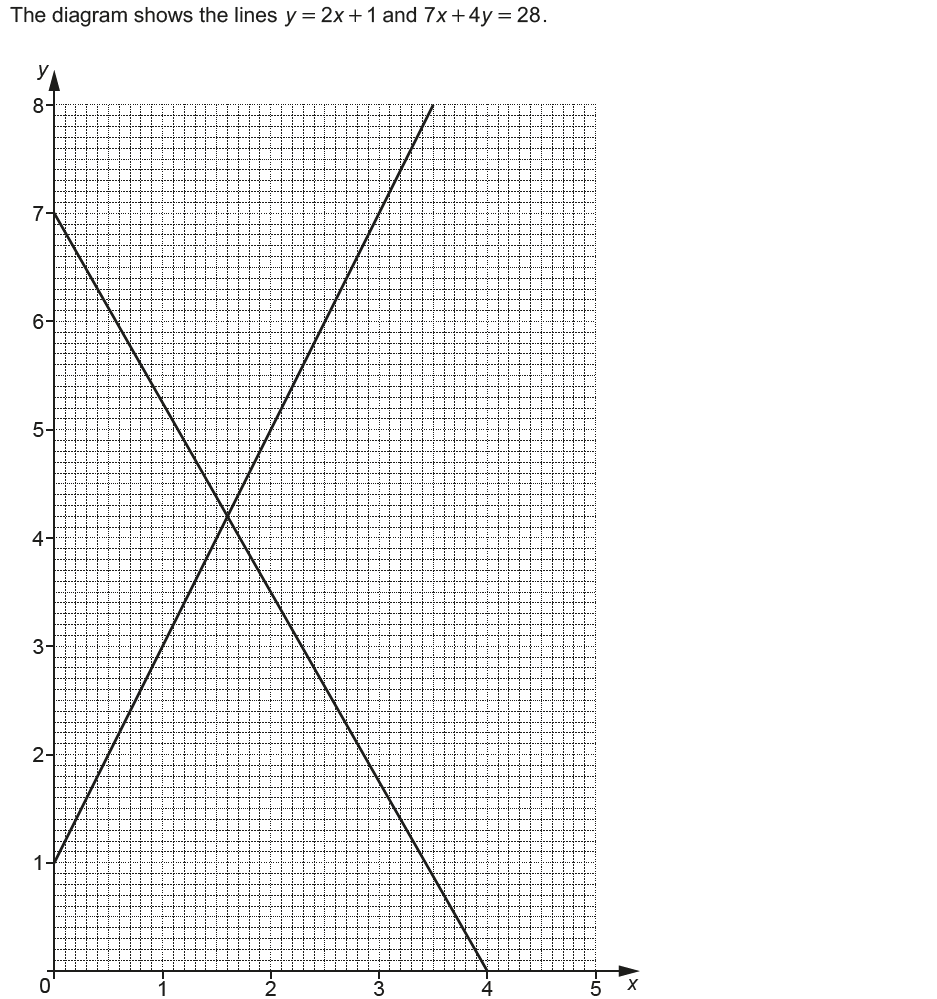 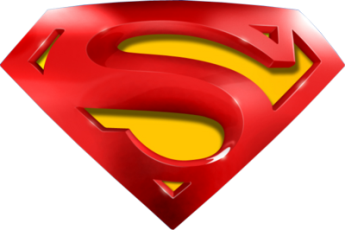 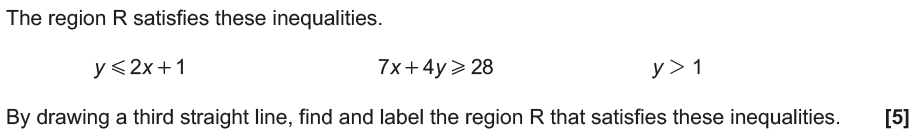 Nov 2018 2H Q14
Linear Inequalities
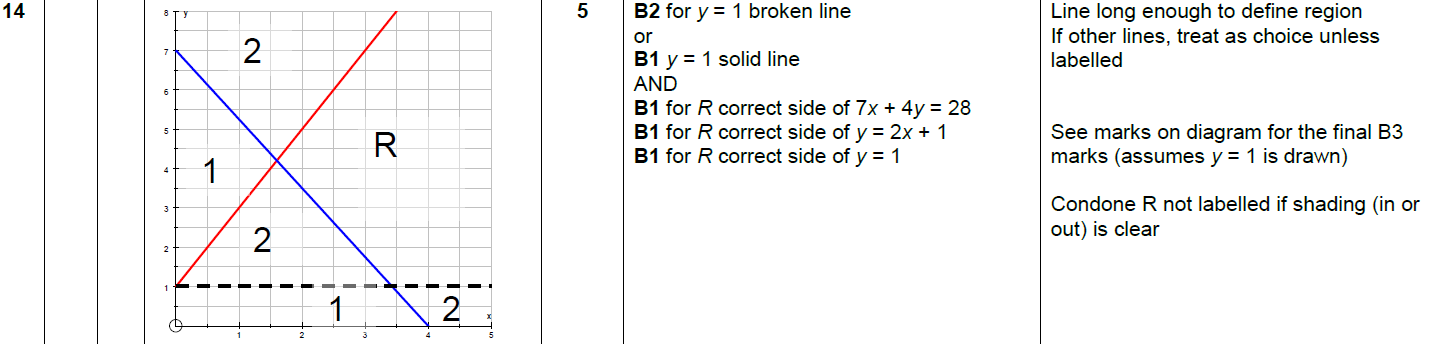 A
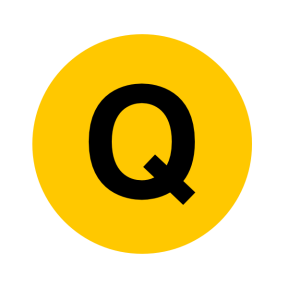